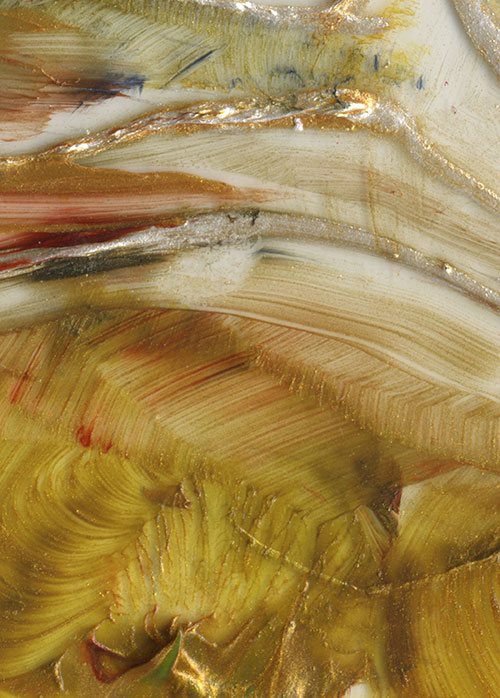 Can you recall a relationship in your life when you felt Beloved? 
 
How do you choose to see others, including those you strongly disagree with, as God’s Own Beloved?
What familiar word(s) of Scripture inspire you when you are troubled or tempted?
 
Which “answer” of Jesus touches your heart today?
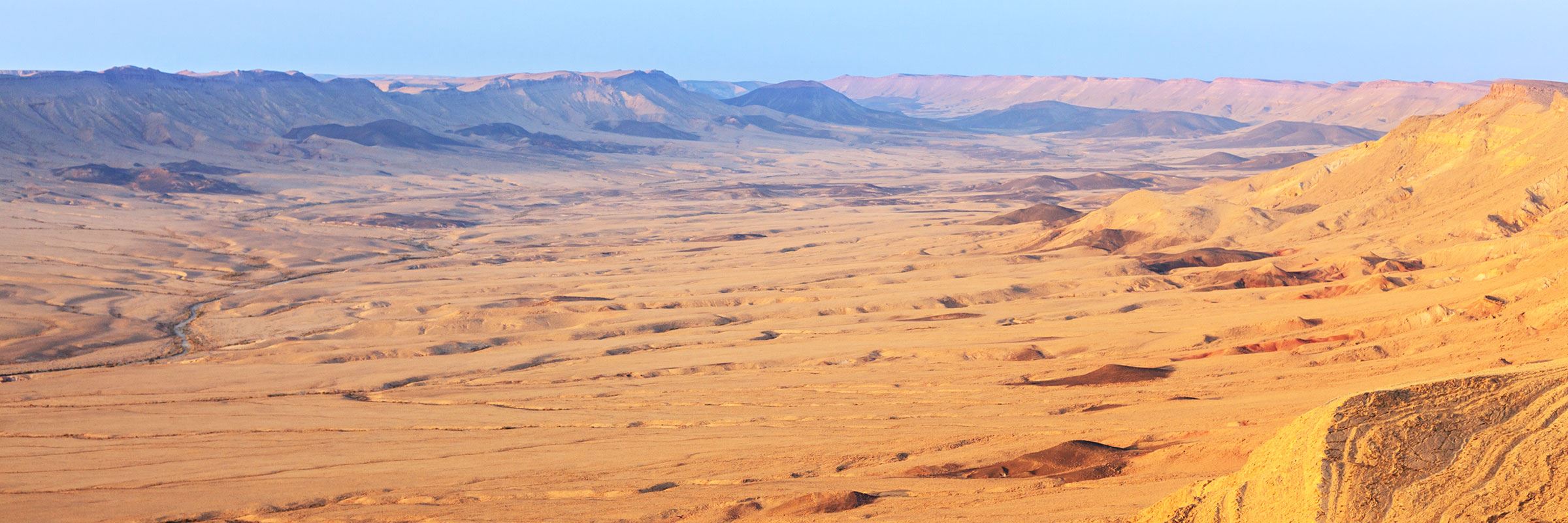 How have you found prayer and contemplation deepen your friendship with God 
so you can respond to temptations 
peacefully and with truth?
 
When are you more likely to feel the temptation that keeps returning and surprising you?